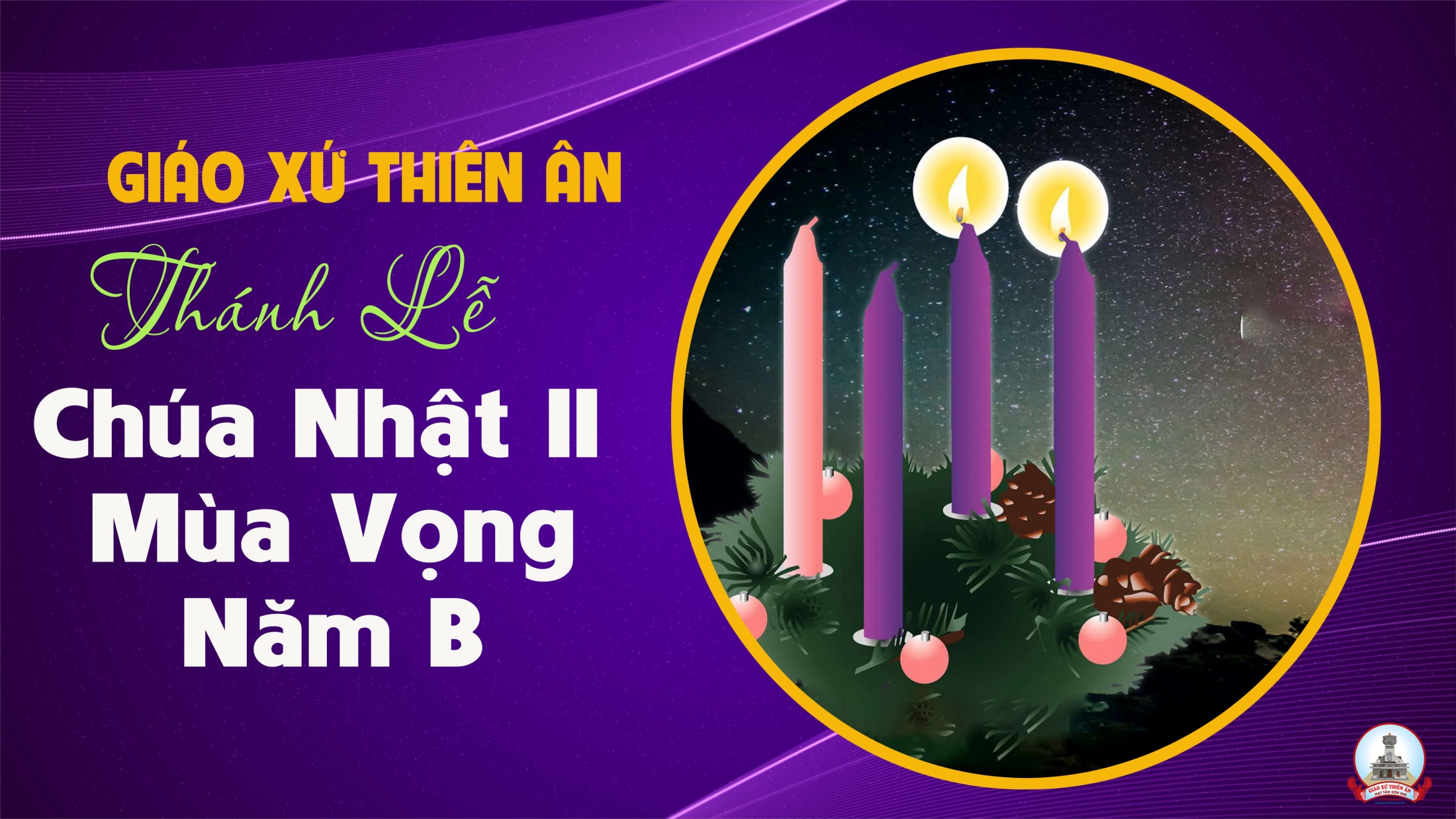 Ca Nhập LễChúa Ngự ĐếnTrần Anh Linh
Đk: Này hỡi dân Xi-on! Kìa Đấng cứu độ muôn dân, Người sắp ngự đến khiến lòng anh em hỷ hoan. (2 lần).
Tk1: Người vừa lên tiếng, tiếng Người oai nghiêm. Kìa Đấng cứu tinh muôn đời đang đến cứu độ dân Người, cho lòng anh em ngợp vui.
Đk: Này hỡi dân Xi-on! Kìa Đấng cứu độ muôn dân, Người sắp ngự đến khiến lòng anh em hỷ hoan. (2 lần).
Tk2: Bạn luôn vui sướng giữa đoàn hành hương nhịp bước sánh vai lên đường ca hát những điệu vui mừng, đi về nhà Chúa tình thương.
Đk: Này hỡi dân Xi-on! Kìa Đấng cứu độ muôn dân, Người sắp ngự đến khiến lòng anh em hỷ hoan. (2 lần).
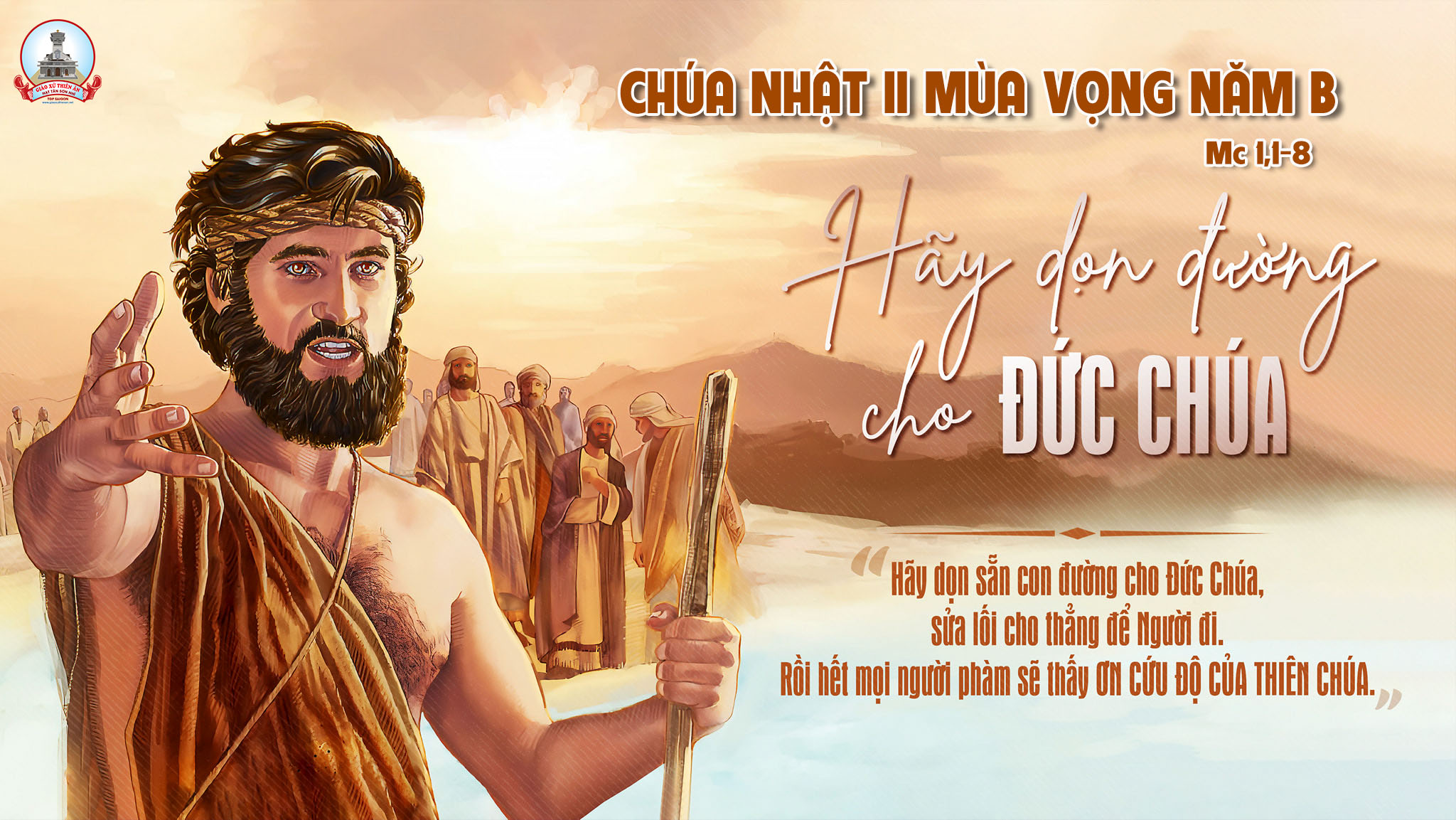 Bài đọc 1
Bài trích sách ngôn sứ I-sai-a.
Hãy mở một con đường cho Đức Chúa.
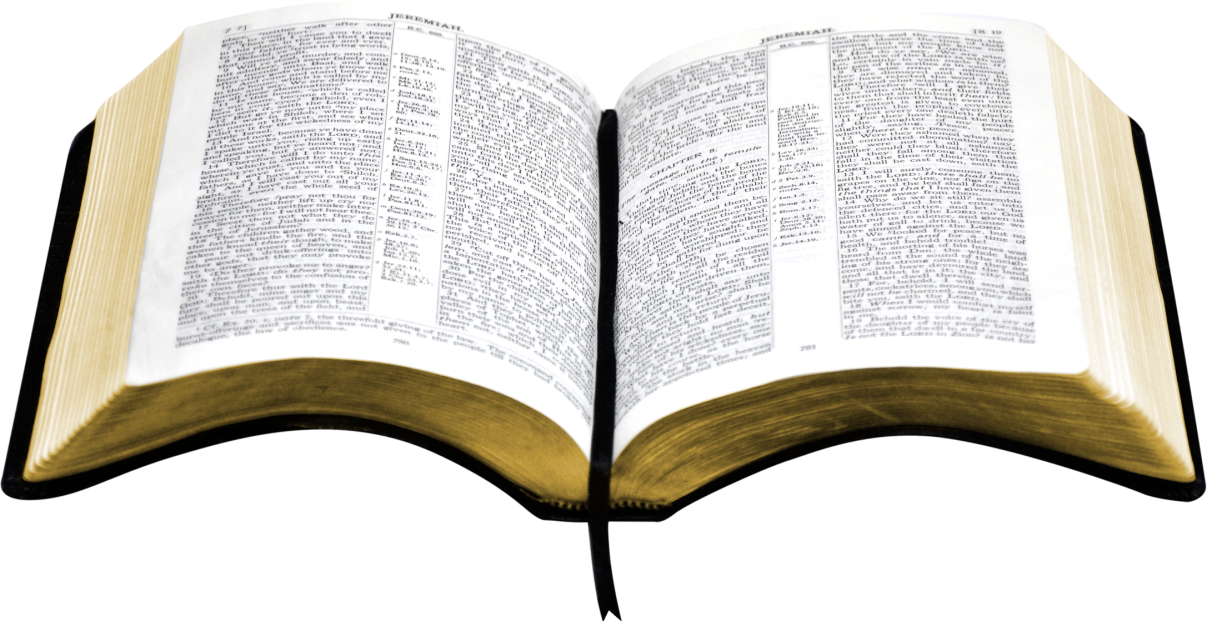 Thánh Vịnh 84Chúa Nhật II Mùa Vọng Năm BLm. Thái Nguyên03 Câu
Đk: Lạy Chúa xin cho chúng con, được nhìn thấy tình thương của Ngài.  Nguyện Ngài thương ban cho chúng con ơn cứu độ của Chúa muôn đời.
Tk1: Con nay lẳng lặng nghe Chúa nay phán truyền, lời cầu bình an ban tặng dân Chúa.  Cứu ai hằng kính sợ tôn danh Chúa dọi chiếu ánh quang vinh Ngài.
Đk: Lạy Chúa xin cho chúng con, được nhìn thấy tình thương của Ngài.  Nguyện Ngài thương ban cho chúng con ơn cứu độ của Chúa muôn đời.
Tk2: Tín nghĩa và ân phúc đến nay tao ngộ, hoà bình công lý nay đã giao duyên.  Đất nay đã nẩy mầm sự công chính, thành tín giáng lâm bởi trời.
Đk: Lạy Chúa xin cho chúng con, được nhìn thấy tình thương của Ngài.  Nguyện Ngài thương ban cho chúng con ơn cứu độ của Chúa muôn đời.
Tk3: Đây chính Ngài ban phúc quá ư dư đầy, và đồng ruộng đã nở rộ hoa trái.  Tín trung rầy đã là tiền phong Chúa, mở lối bước chân của Ngài.
Đk: Lạy Chúa xin cho chúng con, được nhìn thấy tình thương của Ngài.  Nguyện Ngài thương ban cho chúng con ơn cứu độ của Chúa muôn đời.
Bài đọc 2
Bài trích thư thứ hai của thánh Phê-rô tông đồ.Chúng ta mong đợi trời mới đất mới.
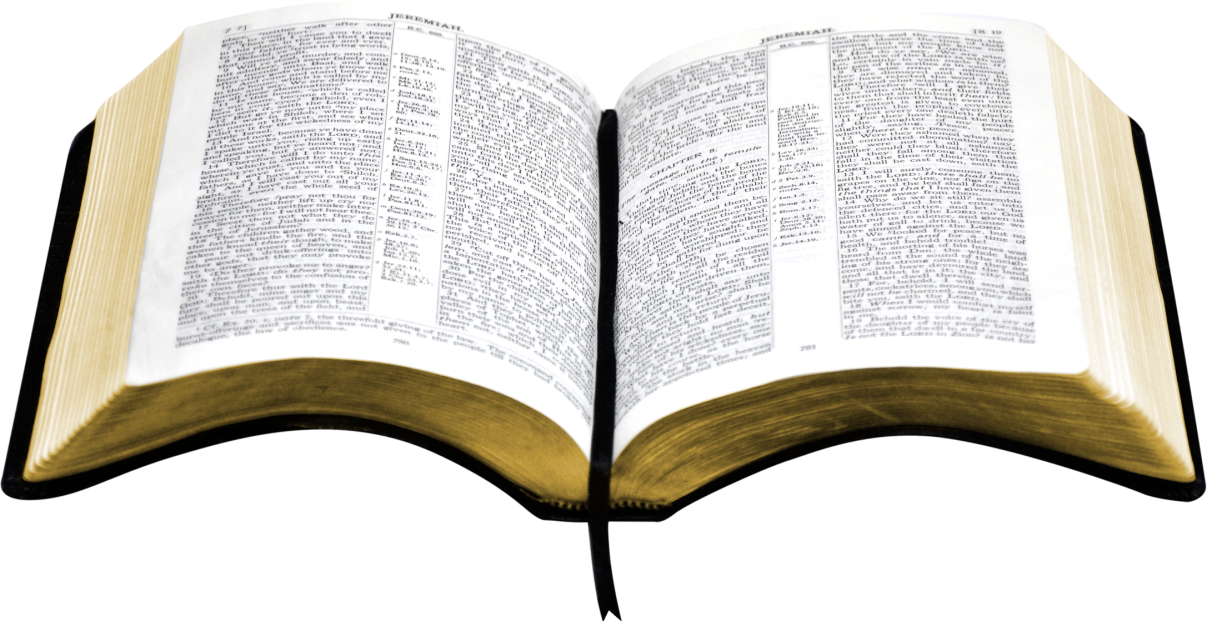 Alleluia - Alleluia:
Hãy dọn đường cho Chúa, hãy sửa đường Chúa cho thẳng ngay, và mọi người sẽ thấy ơn Thiên Chúa cứu độ.
Alleluia …
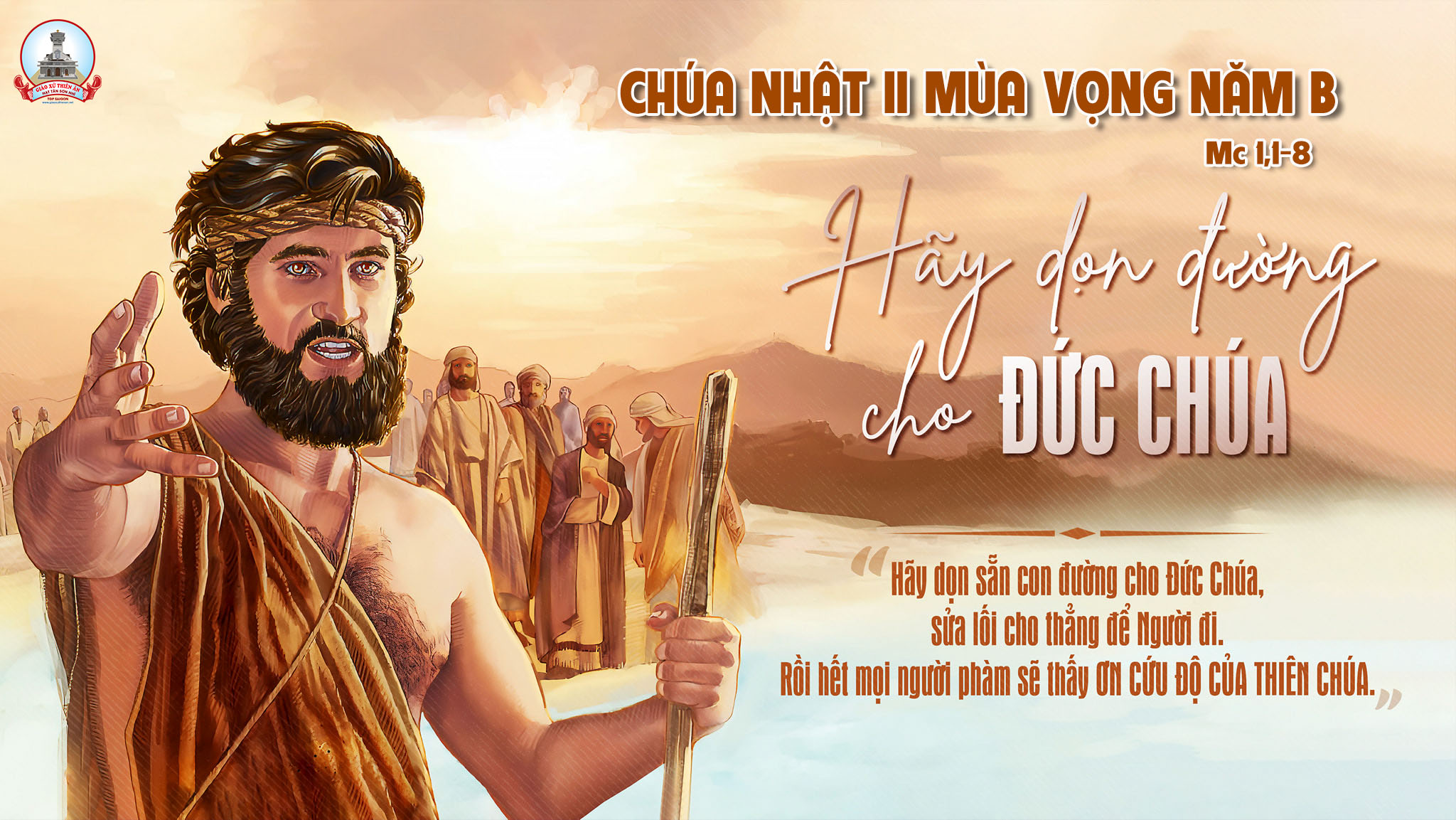 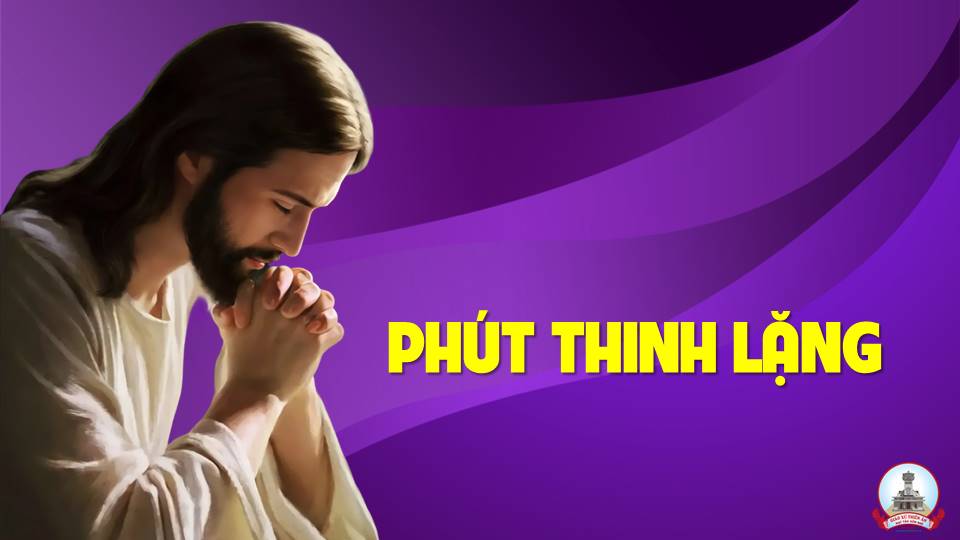 KINH TIN KÍNH
Tôi tin kính một Thiên Chúa là Cha toàn năng, Đấng tạo thành trời đất, muôn vật hữu hình và vô hình.
Tôi tin kính một Chúa Giêsu Kitô, Con Một Thiên Chúa, Sinh bởi Đức Chúa Cha từ trước muôn đời.
Người là Thiên Chúa bởi Thiên Chúa, Ánh Sáng bởi Ánh Sáng, Thiên Chúa thật bởi Thiên Chúa thật,
được sinh ra mà không phải được tạo thành, đồng bản thể với Đức Chúa Cha: nhờ Người mà muôn vật được tạo thành.
Vì loài người chúng ta và để cứu độ chúng ta, Người đã từ trời xuống thế.
Bởi phép Đức Chúa Thánh Thần, Người đã nhập thể trong lòng Trinh Nữ Maria, và đã làm người.
Người chịu đóng đinh vào thập giá vì chúng ta, thời quan Phongxiô Philatô; Người chịu khổ hình và mai táng, ngày thứ ba Người sống lại như lời Thánh Kinh.
Người lên trời, ngự bên hữu Đức Chúa Cha, và Người sẽ lại đến trong vinh quang để phán xét kẻ sống và kẻ chết, Nước Người sẽ không bao giờ cùng.
Tôi tin kính Đức Chúa Thánh Thần là Thiên Chúa và là Đấng ban sự sống, Người bởi Đức Chúa Cha và Đức Chúa Con mà ra,
Người được phụng thờ và tôn vinh cùng với Đức Chúa Cha và Đức Chúa Con: Người đã dùng các tiên tri mà phán dạy.
Tôi tin Hội Thánh duy nhất thánh thiện công giáo và tông truyền.
Tôi tuyên xưng có một Phép Rửa để tha tội. Tôi trông đợi kẻ chết sống lại và sự sống đời sau. Amen.
LỜI NGUYỆN TÍN HỮU
Anh chị em thân mến, hôm nay Chúa nhật thứ 2 Mùa Vọng, Hội thánh mời gọi mọi người hãy dọn đường cho Chúa đến, sửa lối cho thẳng để Người đi. Chúa đến là một hồng ân cho mỗi người.
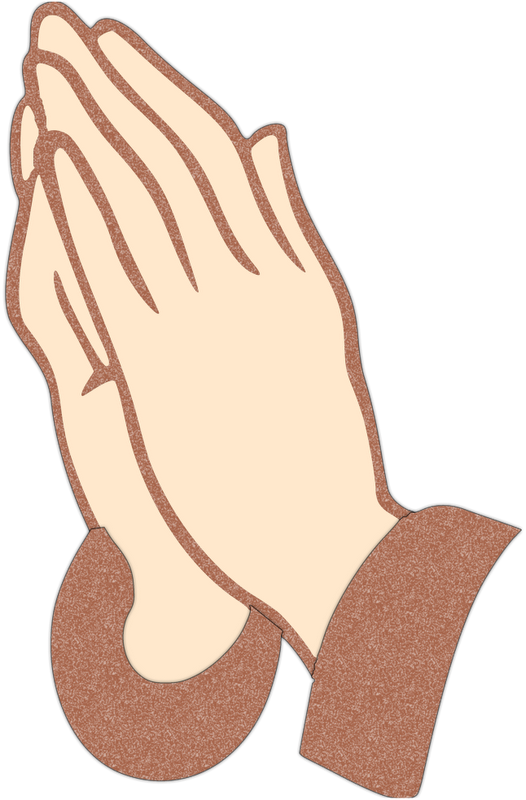 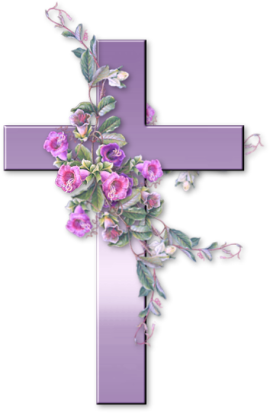 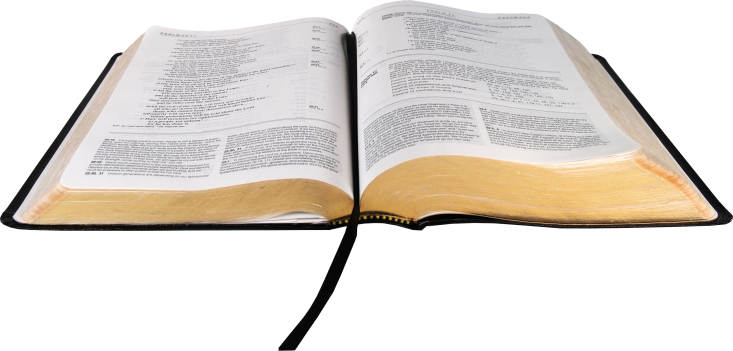 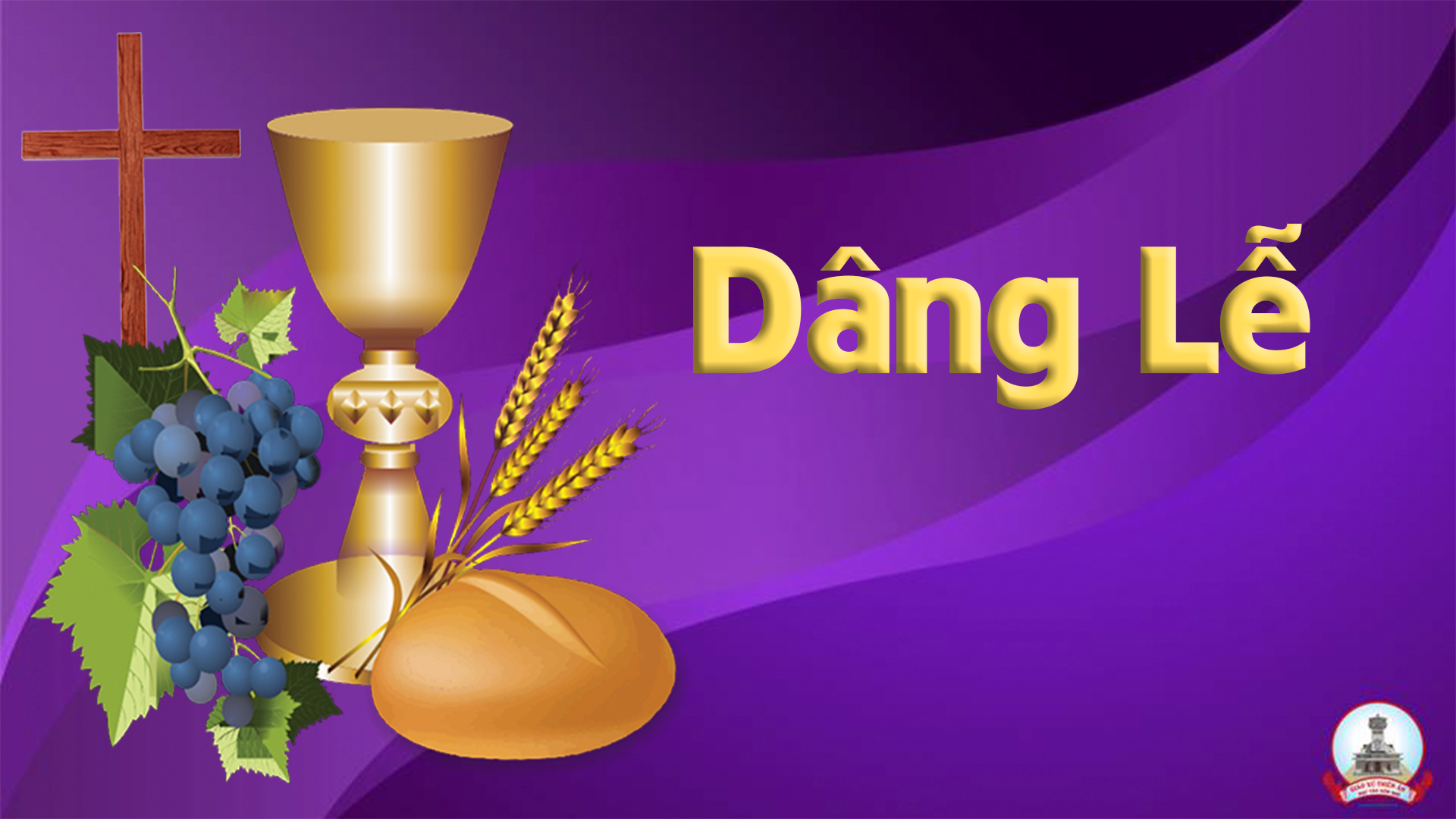 TRÊN ĐĨA THÁNH
Tk1: Trên đĩa thánh con dâng Ngài tấm bánh, là giọt mồ hôi là sức lao công, cuộc đời gian khó kết nên lễ dâng.
**: Trong chén thánh con dâng Ngài chút rượu, chính Chúa nhân lành điểm tô đời con, thánh hóa lao công xóa bao tội tình.
Đk: Xin Ngài nhận của lễ con dâng, lễ vật do sức lao công, con người gian nan kiếp sống, xin Ngài nhận của lễ con dâng rộng tình ân phúc thương ban tô đời tươi thắm ơn lành.
Tk2: Đây thánh giá giang tay Ngài đã chết, này ngàn khổ đau đổ xuống trên vai, ngày dài u tối sống cho ngày mai.
**: Và trong cõi vinh quang Ngài sống lại, dẫn lối đưa đường thánh ân ngài ban, cứu sống con người sướng vui đầy tràn.
Đk: Xin Ngài nhận của lễ con dâng, lễ vật do sức lao công, con người gian nan kiếp sống, xin Ngài nhận của lễ con dâng rộng tình ân phúc thương ban tô đời tươi thắm ơn lành.
Xin cộng đoàn lưu ý.

Để việc lên rước lễ được nghiêm trang, xin cộng đoàn hãy lần lượt đi theo thứ tự từng hàng ghế từ trên xuống dưới.
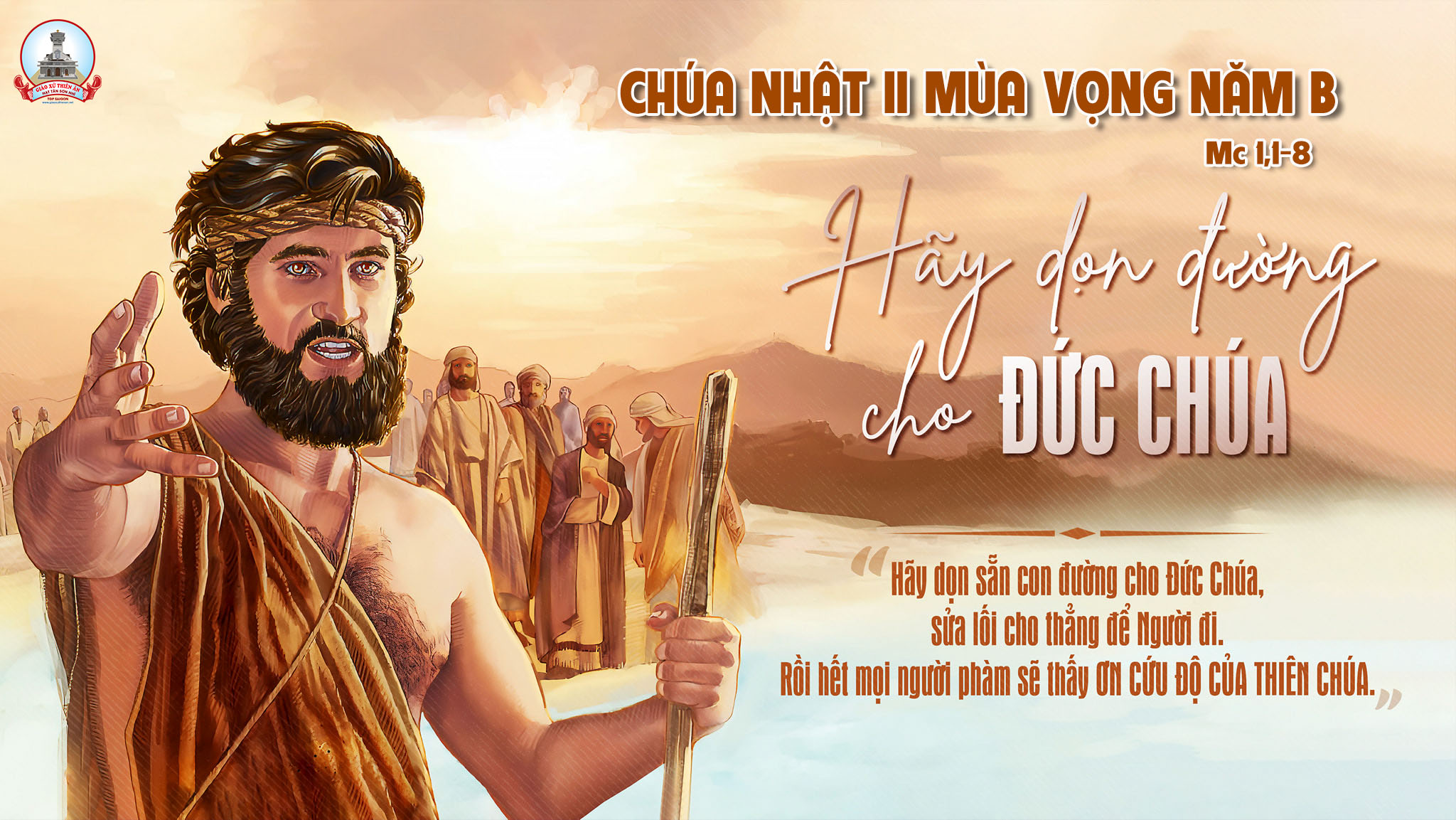 Ca Nguyện Hiệp LễTIẾNG GỌI TRONG SA MẠCLm. Xuân Thảo
Đk: Dọn đường cho Chúa đi, hãy san bằng những con đường gập ghềnh. Đồi cao hay hố sâu, hãy biến thành những con đường thẳng tắp.
***: Dọn đường cho Chúa đi, trở về với Chúa đi, Nước Chúa đang gần kề, Nước Chúa đang gần bên.
Tk1: Trong sa mạc hoang vu, trên rừng vắng âm u: có tiếng gọi trong sa mạc, có tiếng gọi nơi hoang địa, có tiếng gọi trong lòng.
***: Trong sa mạc hoang vu, trong cuộc sống âu lo: có tiếng gọi trong sa mạc, có tiếng gọi trong hoang địa, có tiếng gọi lòng ta.
Đk: Dọn đường cho Chúa đi, hãy san bằng những con đường gập ghềnh. Đồi cao hay hố sâu, hãy biến thành những con đường thẳng tắp.
***: Dọn đường cho Chúa đi, trở về với Chúa đi, Nước Chúa đang gần kề, Nước Chúa đang gần bên.
Tk2: Khi con người xa hoa, đang chìm đắm say sưa: có tiếng gọi nơi hoang địa, có tiếng gọi trong lòng.
***: Khi con người hiên ngang trong cuộc sống gian tham: có tiếng gọi trong hoang địa, có tiếng gọi lòng ta.
Đk: Dọn đường cho Chúa đi, hãy san bằng những con đường gập ghềnh. Đồi cao hay hố sâu, hãy biến thành những con đường thẳng tắp.
***: Dọn đường cho Chúa đi, trở về với Chúa đi, Nước Chúa đang gần kề, Nước Chúa đang gần bên.
Tk3: Khi tâm hồn băn khoăn, cho cuộc sống mai sau: có tiếng gọi nơi hoang địa, có tiếng gọi trong lòng.
***: Khi tâm hồn băn khoăn, đang tự hối ăn năn: có tiếng gọi trong hoang địa, có tiếng gọi lòng ta.
Đk: Dọn đường cho Chúa đi, hãy san bằng những con đường gập ghềnh. Đồi cao hay hố sâu, hãy biến thành những con đường thẳng tắp.
***: Dọn đường cho Chúa đi, trở về với Chúa đi, Nước Chúa đang gần kề, Nước Chúa đang gần bên.Kết: Dọn đường cho Chúa đi, trở về với Chúa đi.
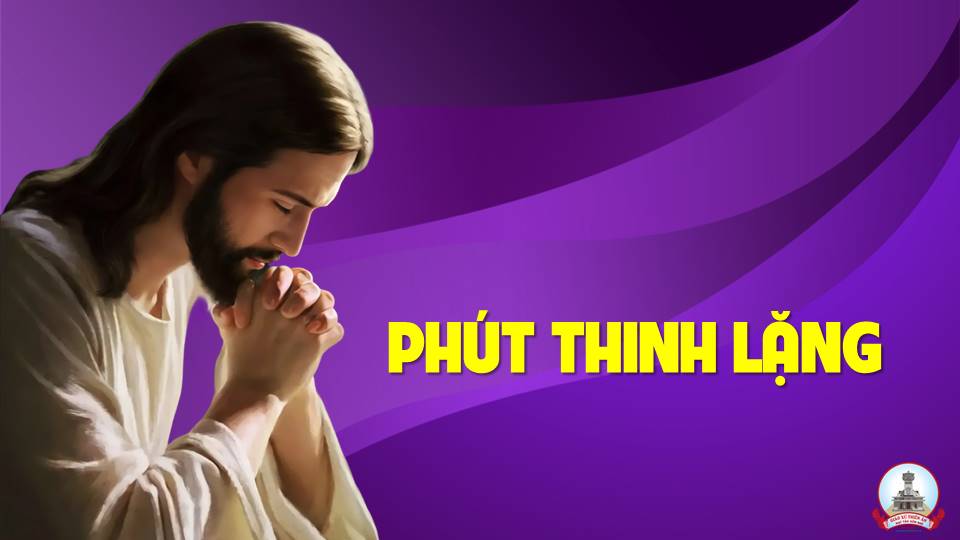 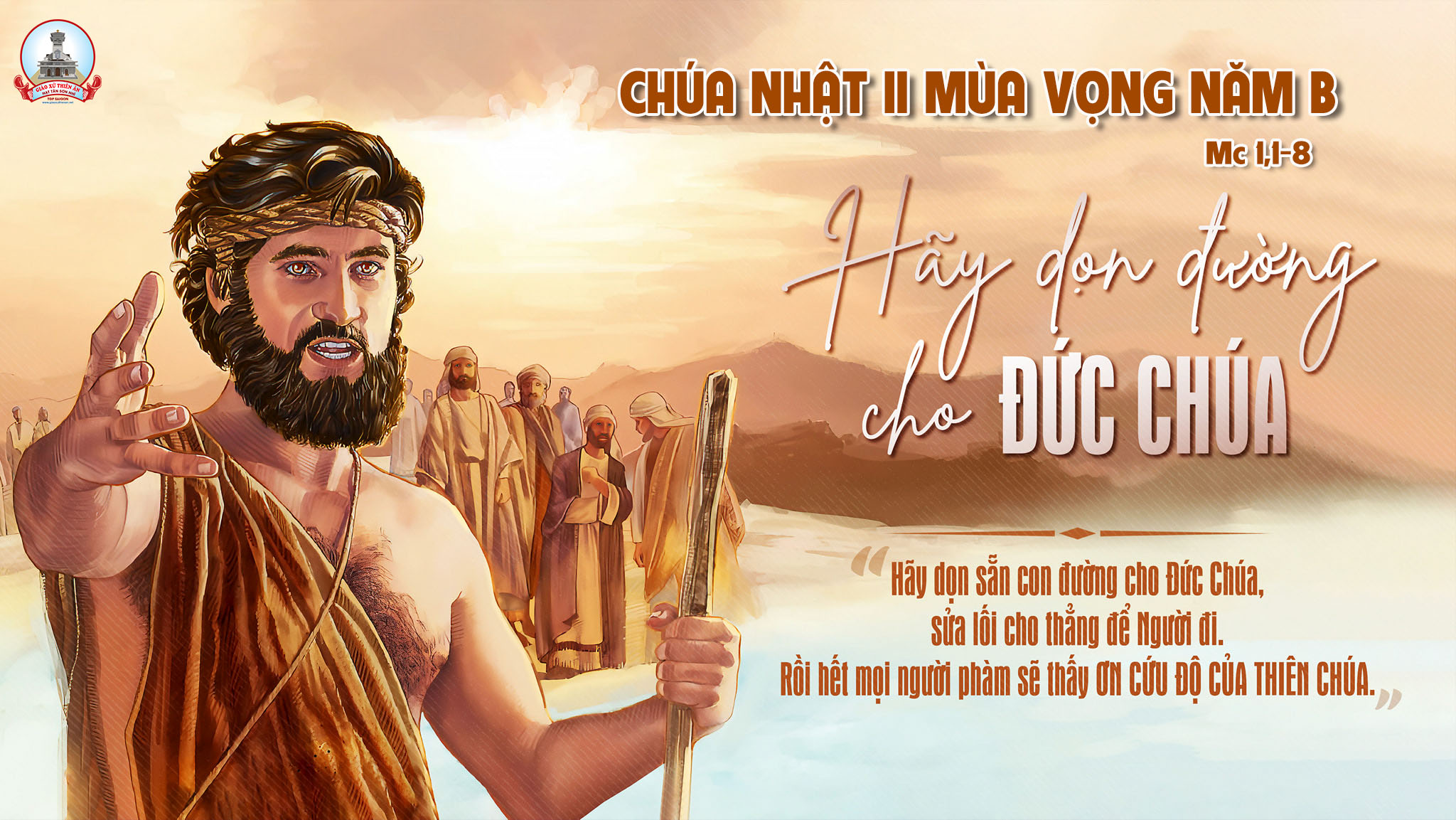 Ca Kết LễHãy Dọn ĐườngLm. Mi Trầm
Tk1: Hãy dọn đường Chúa đi, hãy dọn đường Chúa đi . Đồi cao hãy san bằng, Hố sâu bạc cho phẳng vì nầy đây Chúa đến, Chúa đến.
***: Đường quanh co uốn cho ngay, Nơi gồ ghề lấp cho đầy vì này đây Chúa đến, đến gần.
Đk:Mừng vui lên anh em vì Chúa sắp đến rồi, Chúa sắp đến rồi: Ngày hồng ân cho muôn nơi. Mừng vui lên anh em Đấng Cứu Độ đang tới. Chúa sắp đến rồi: Ngày hạnh phúc tuyệt vời.
Tk2: Hãy dọn đường Chúa đi. Hãy dọn đường Chúa đi. Người hỡi sống khiêm nhường, mến thương là phần thưởng Vì nầy đây Chúa đến, Chúa đến.
***: Ngày tháng tới hãy yêu đời, không lọc lừa, sống chân thành vì nầy đây Chúa đến, đến gần.
Đk:Mừng vui lên anh em vì Chúa sắp đến rồi, Chúa sắp đến rồi: Ngày hồng ân cho muôn nơi. Mừng vui lên anh em Đấng Cứu Độ đang tới. Chúa sắp đến rồi: Ngày hạnh phúc tuyệt vời.
Tk3: Hãy dọn đường Chúa đi. Hãy dọn đường Chúa đi. Người hỡi sống hy vọng, điểm tô đẹp cuộc sống Vì này đây Chúa đến, Chúa đến.
***: Nầy tiếng Chúa hãy nghe lời, xa tội đời, hãy quay về vì nầy đây Chúa đến, đến gần.
Đk:Mừng vui lên anh em vì Chúa sắp đến rồi, Chúa sắp đến rồi: Ngày hồng ân cho muôn nơi. Mừng vui lên anh em Đấng Cứu Độ đang tới. Chúa sắp đến rồi: Ngày hạnh phúc tuyệt vời.
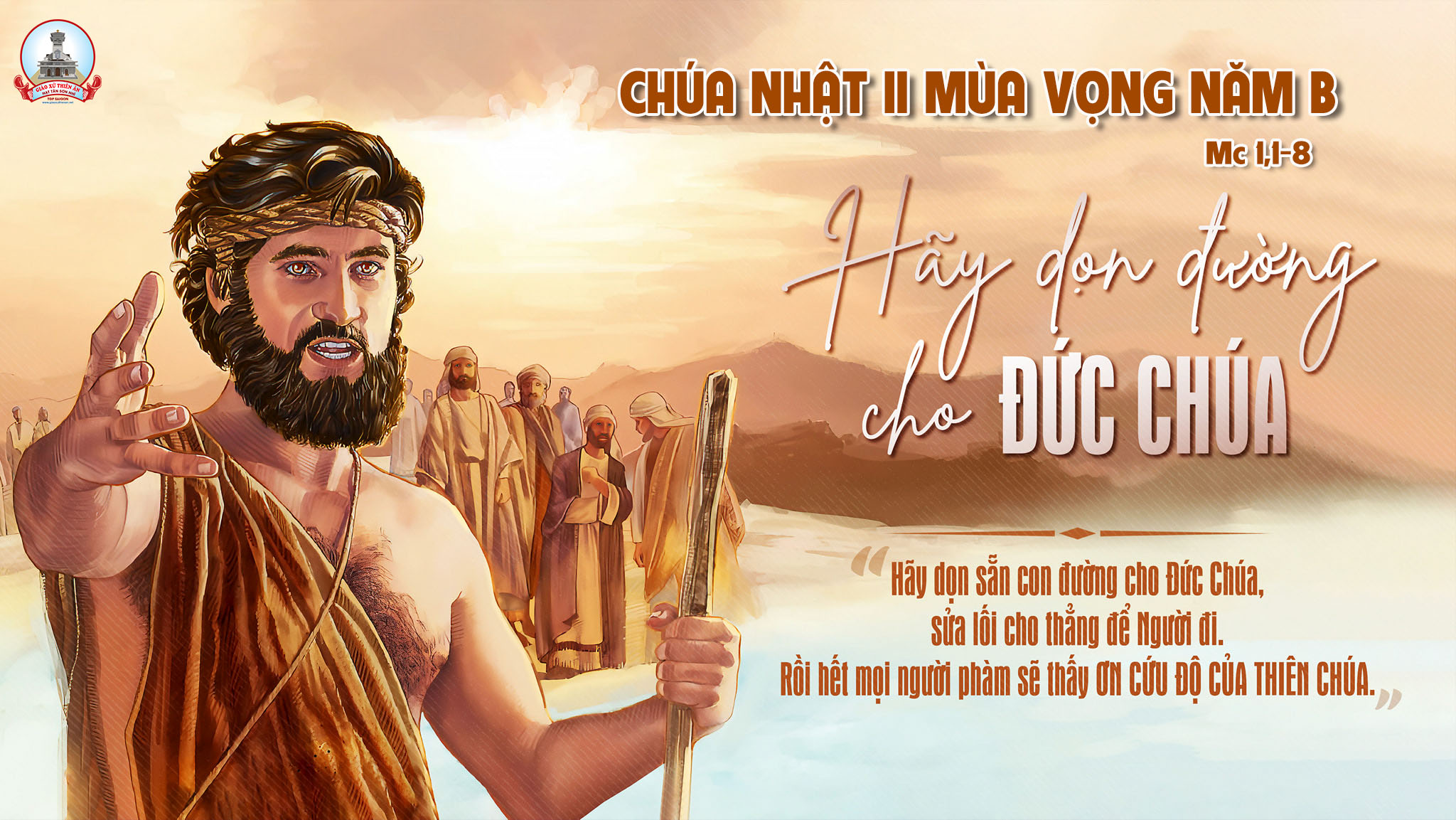